Module-2 : Parallel Programming
Dr.A.Srinivas
PES Institute of Technology
Bangalore, India
a.srinivas@pes.edu
1
Major Forms of Decomposition
2
Concurrency (TBC)
How different tasks can be concurrently carried out.
3
Concurrency: Very much in Real WorldSteps in cooking a pasta meal
© 2009 Mathew J. Sottile, Timothy G. Mattson, and Craig E Rasmussen
4
Flynn’s Taxanomy
5
Single Instruction Single Data (SISD) :
 - Only one Data Stream is processed by the CPU during a given clock cycle.
Multiple  Instruction Single Data (MISD)
-  Processing of  Single Data with Multiple Instructions
Single Instruction Multiple Data (SIMD) :
Multiple Data Elements are processed in a single clock cycle(Intel MMX, SSE, SSE2, SSE3
Multiple Instruction Single Data (MIMD) : Can execute multiple instruction streams, while working on a separate and independent Data  Stream
6
Granularity of Concurrency
Intra-instruction (Pipelining)
Parallel instructions (SIMD, VLIW)
Tight-coupled MP
Loosely-coupled MP
7
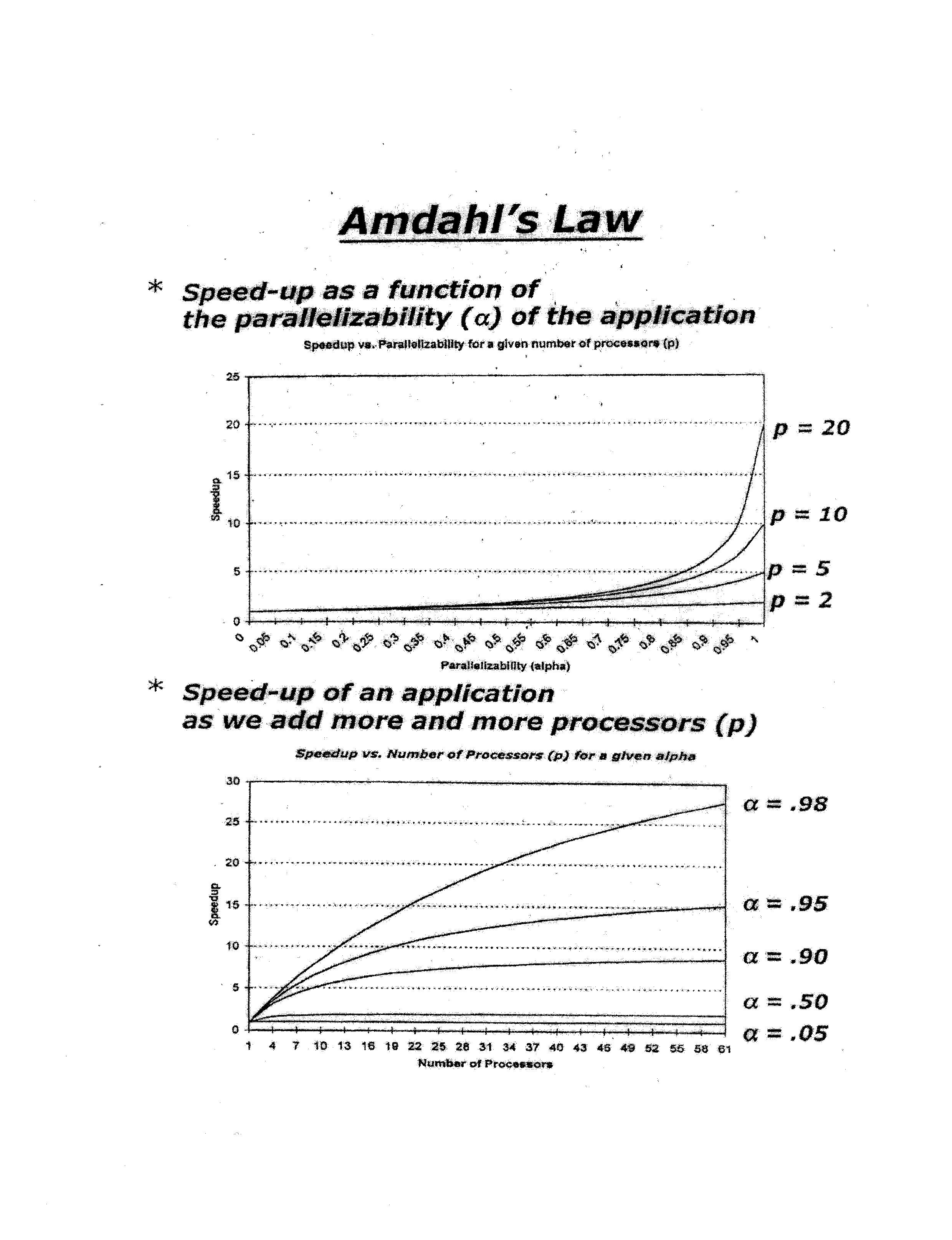 8
Metrics
Speed-up: 

Efficiency: 

Utilization: 

Redundancy:
9
Threads
10
11
Flow of Threads
12
Java Threads
A thread is not an object
A thread is a flow of control
A thread is a series of executed statements
A thread is a nested sequence of method calls
13
Illustration of a Thread
Thread : Basic Unit of CPU Utilization
	- thread contains a PC pointing to the current instructions.
    - thread contains :
		- CPU state information for the current 
            thread, other resources such as stack etc.
I
14
Relationships among Processors, Processes and Threads
15
Mapping Models of Threads to Processes
16
17
The Thread Object
A thread is not an object
A Thread is an object

void start()
Creates a new thread and makes it runnable

void run()
The new thread begins its life inside this method
18
Thread Creation Diagram
Object A
Object BThread (extends Thread)
Thread t = new BThread();

t.start();

doMoreStuff();
BThread() {
}

void start() {
	// create thread
}

void run() {
	doSomething();
}
19
Thread Creation Diagram
Object A
Object BThread (extends Thread)
Thread t = new BThread();

t.start();

doMoreStuff();
BThread() {
}

void start() {
	// create thread
}

void run() {
	doSomething();
}
20
Thread Creation Diagram
Object A
Object BThread (extends Thread)
Thread t = new BThread();

t.start();

doMoreStuff();
BThread() {
}

void start() {
	// create thread
}

void run() {
	doSomething();
}
21
Thread Creation Diagram
Object A
Object BThread (extends Thread)
Thread t = new BThread();

t.start();

doMoreStuff();
BThread() {
}

void start() {
	// create thread
}

void run() {
	doSomething();
}
22
Thread Creation Diagram
Object A
Object BThread (extends Thread)
Thread t = new BThread();

t.start();

doMoreStuff();
BThread() {
}

void start() {
	// create thread
}

void run() {
	doSomething();
}
23
Thread Creation Diagram
Object A
Object BThread (extends Thread)
Thread t = new BThread();

t.start();

doMoreStuff();
BThread() {
}

void start() {
	// create thread
}

void run() {
	doSomething();
}
24
Thread Creation Diagram
Object A
Object BThread (extends Thread)
Thread t = new BThread();

t.start();

doMoreStuff();
BThread() {
}

void start() {
	// create thread
}

void run() {
	doSomething();
}
25
Thread Creation Diagram
Object A
Object BThread (extends Thread)
Thread t = new BThread();

t.start();

doMoreStuff();
BThread() {
}

void start() {
	// create thread
}

void run() {
	doSomething();
}
26
Thread Creation Diagram
Object A
Object BThread (extends Thread)
Thread t = new BThread();

t.start();

doMoreStuff();
BThread() {
}

void start() {
	// create thread
}

void run() {
	doSomething();
}
27
Runnable Interface
A helper to the thread object
The Thread object’s run() method calls the Runnable object’s run() method
Allows threads to run inside any object, regardless of inheritance
28
Runnable Example
Talker talker = new Talker();
Thread t = new Thread(talker);
t.Start();
---
class Talker implements Runnable {
  public void run() {
    while (true) { 
      System.out.println(“yakitty yak”); 
    }
  }
}
29
Tread Lifecycle
30
Thread Lifecycle
Active
sleep(500)
Blocked
wake up
Born
JVM
start()
suspend()
Runnable
resume()
stop()
wait
stop()
notify
Dead
block on I/O
I/O available
31
Blocking Threads
When reading from a stream, if input is not available, the thread will block
Thread is suspended (“blocked”) until I/O is available
Allows other threads to automatically activate
When I/O available, thread wakes back up again
Becomes “runnable”
Not to be confused with the Runnable interface
32
Thread Scheduling
In general, the runnable thread with the highest priority is active (running)
Java is priority-preemptive
If a high-priority thread wakes up, and a low-priority thread is running
Then the high-priority thread gets to run immediately
Allows on-demand processing
Efficient  use of CPU
33
Thread Starvation
If a high priority thread never blocks
Then all other threads will starve
Must be clever about thread priority
34
Thread Priorities: General Strategies
Threads that have more to do should get lower priority
Counterintuitive
Cut to head of line for short tasks
Give your I/O-bound threads high priority
Wake up, immediately process data, go back to waiting for I/O
35
Race Conditions
Two threads are simultaneously modifying a single object
Both threads “race” to store their value
In the end, the last one there “wins the race”
(Actually, both lose)
36
Race Condition Example
class Account {
  int balance;
  public void deposit(int val)
  {
    int newBal;
    newBal = balance + val;
    balance = newBal;
  }
}
37
Synchronization
38
Thread Synchronization
Language keyword: synchronized
Takes out a monitor lock on an object
Exclusive lock for that thread
If lock is currently unavailable, thread will block
39
Thread Synchronization
Protects access to code, not to data
Make data members private
Synchronize accessor methods
Puts a “force field” around the locked object so no other threads can enter
Actually, it only blocks access to other synchronizing threads
40
Shared Data Synchronization
41
42
Recursive Lock
43
Thread Deadlock
If two threads are competing for more than one lock
Example: bank transfer between two accounts
Thread A has a lock on account 1 and wants to lock account 2
Thread B has a lock on account 2 and wants to lock account 1
44
Avoiding Deadlock
No universal solution
Ordered lock acquisition
Encapsulation (“forcing directionality”)
Spawn new threads
Check and back off
Timeout
Minimize or remove synchronization
45
Wait and Notify
Allows two threads to cooperate
Based on a single shared lock object
46
Wait and Notify: Code
Consumer:
synchronized (lock) {
  while (!resourceAvailable()) {
    lock.wait();
  }
  consumeResource();
}
47
Wait and Notify: Code
Producer:
produceResource();
synchronized (lock) {
  lock.notifyAll();
}
48
Wait/Notify Sequence
Lock Object
3. produceResource()
1. synchronized(lock){
4. synchronized(lock) {
2.   lock.wait();
5.   lock.notify();
9.   consumeResource();
6.}
10. }
7. Reacquire lock
8. Return from wait()
Consumer
Thread
Producer
Thread
49
Wait/Notify Sequence
Lock Object
3. produceResource()
1. synchronized(lock){
4. synchronized(lock) {
2.   lock.wait();
5.   lock.notify();
9.   consumeResource();
6.}
10. }
7. Reacquire lock
8. Return from wait()
Consumer
Thread
Producer
Thread
50
Wait/Notify Sequence
Lock Object
3. produceResource()
1. synchronized(lock){
4. synchronized(lock) {
2.   lock.wait();
5.   lock.notify();
9.   consumeResource();
6.}
10. }
7. Reacquire lock
8. Return from wait()
Consumer
Thread
Producer
Thread
51
Wait/Notify Sequence
Lock Object
3. produceResource()
1. synchronized(lock){
4. synchronized(lock) {
2.   lock.wait();
5.   lock.notify();
9.   consumeResource();
6.}
10. }
7. Reacquire lock
8. Return from wait()
Consumer
Thread
Producer
Thread
52
Wait/Notify Sequence
Lock Object
3. produceResource()
1. synchronized(lock){
4. synchronized(lock) {
2.   lock.wait();
5.   lock.notify();
9.   consumeResource();
6.}
10. }
7. Reacquire lock
8. Return from wait()
Consumer
Thread
Producer
Thread
53
Wait/Notify Sequence
Lock Object
3. produceResource()
1. synchronized(lock){
4. synchronized(lock) {
2.   lock.wait();
5.   lock.notify();
9.   consumeResource();
6.}
10. }
7. Reacquire lock
8. Return from wait()
Consumer
Thread
Producer
Thread
54
Wait/Notify Sequence
Lock Object
3. produceResource()
1. synchronized(lock){
4. synchronized(lock) {
2.   lock.wait();
5.   lock.notify();
9.   consumeResource();
6.}
10. }
7. Reacquire lock
8. Return from wait()
Consumer
Thread
Producer
Thread
55
Wait/Notify Sequence
Lock Object
3. produceResource()
1. synchronized(lock){
4. synchronized(lock) {
2.   lock.wait();
5.   lock.notify();
9.   consumeResource();
6.}
10. }
7. Reacquire lock
8. Return from wait()
Consumer
Thread
Producer
Thread
56
Wait/Notify Sequence
Lock Object
3. produceResource()
1. synchronized(lock){
4. synchronized(lock) {
2.   lock.wait();
5.   lock.notify();
9.   consumeResource();
6.}
10. }
7. Reacquire lock
8. Return from wait()
Consumer
Thread
Producer
Thread
57
Wait/Notify Sequence
Lock Object
3. produceResource()
1. synchronized(lock){
4. synchronized(lock) {
2.   lock.wait();
5.   lock.notify();
9.   consumeResource();
6.}
10. }
7. Reacquire lock
8. Return from wait()
Consumer
Thread
Producer
Thread
58
Wait/Notify Sequence
Lock Object
3. produceResource()
1. synchronized(lock){
4. synchronized(lock) {
2.   lock.wait();
5.   lock.notify();
9.   consumeResource();
6.}
10. }
7. Reacquire lock
8. Return from wait()
Consumer
Thread
Producer
Thread
59
Wait/Notify: Details
Often the lock object is the resource itself
Sometimes the lock object is the producer thread itself
60
Wait/Notify: Details
Must loop on wait(), in case another thread grabs the resource...
After you are notified
Before you acquire the lock and return from wait()
Use lock.notifyAll() if there may be more than one waiting thread
61
Wait/Notify Example: Blocking Queue
class BlockingQueue extends Queue {
  public synchronized Object remove() {
    while (isEmpty()) {
      wait();     // really this.wait()
    }
    return super.remove();
  }
  public synchronized void add(Object o) {
    super.add(o);
    notifyAll();  // this.notifyAll()
  }
}
62
Computer System Architectures
4 machine organizations
SISD - Single Instruction, Single Data
SIMD - Single Instruction, Multiple Data
MISD - Multiple Instruction, Single Data
MIMD - Multiple Instruction, Multiple Data
63
I
D
CU
PU
Serial Processor
SISD
D1
PU1
I
Array Processor
CU
Dn
PUn
SIMD
CU – control unit
PU – processor unit
I – instruction stream
D – data stream
Flynn Architectures (1)
One data processed by CPU  in a Clock Cycle
Multiple Data Elements processed  in one clock cycle
64
I1
D1
CU1
PU1
Multiprocessor
and
Multicomputer
In
Dn
CUn
PUn
MIMD
I1
CU1
PU1
No real examples
- possibly  some pipeline architectures
D
In
CUn
PUn
MISD
Flynn Architectures (2)
Can execute multiple instruction streams, while working on an independent datastream
Processing of multiple data by a single instruction
65
W

ith SIMD & MIMD machines of today, Software Developers can exploit Data Level & Task Level Parallelism.
66
67